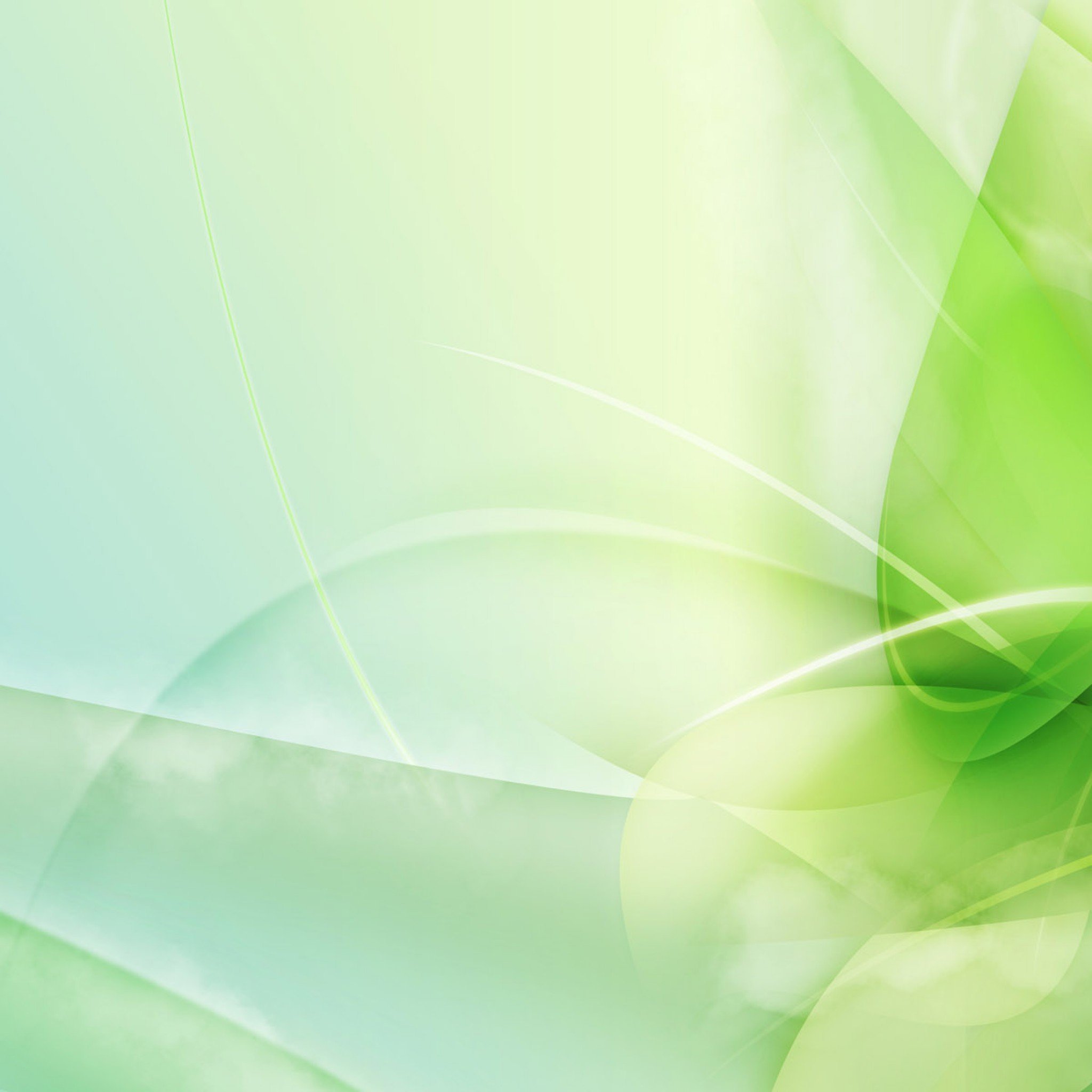 СЛУЖБА  ШКОЛЬНОЙ  МЕДИАЦИИ  МБОУ «ООШ № 15»
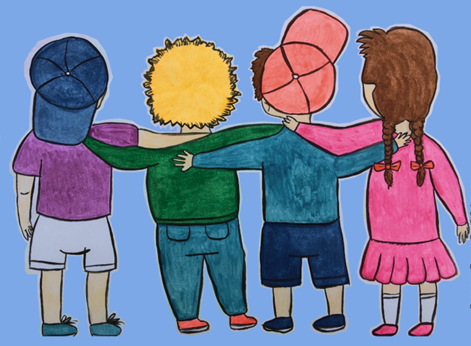 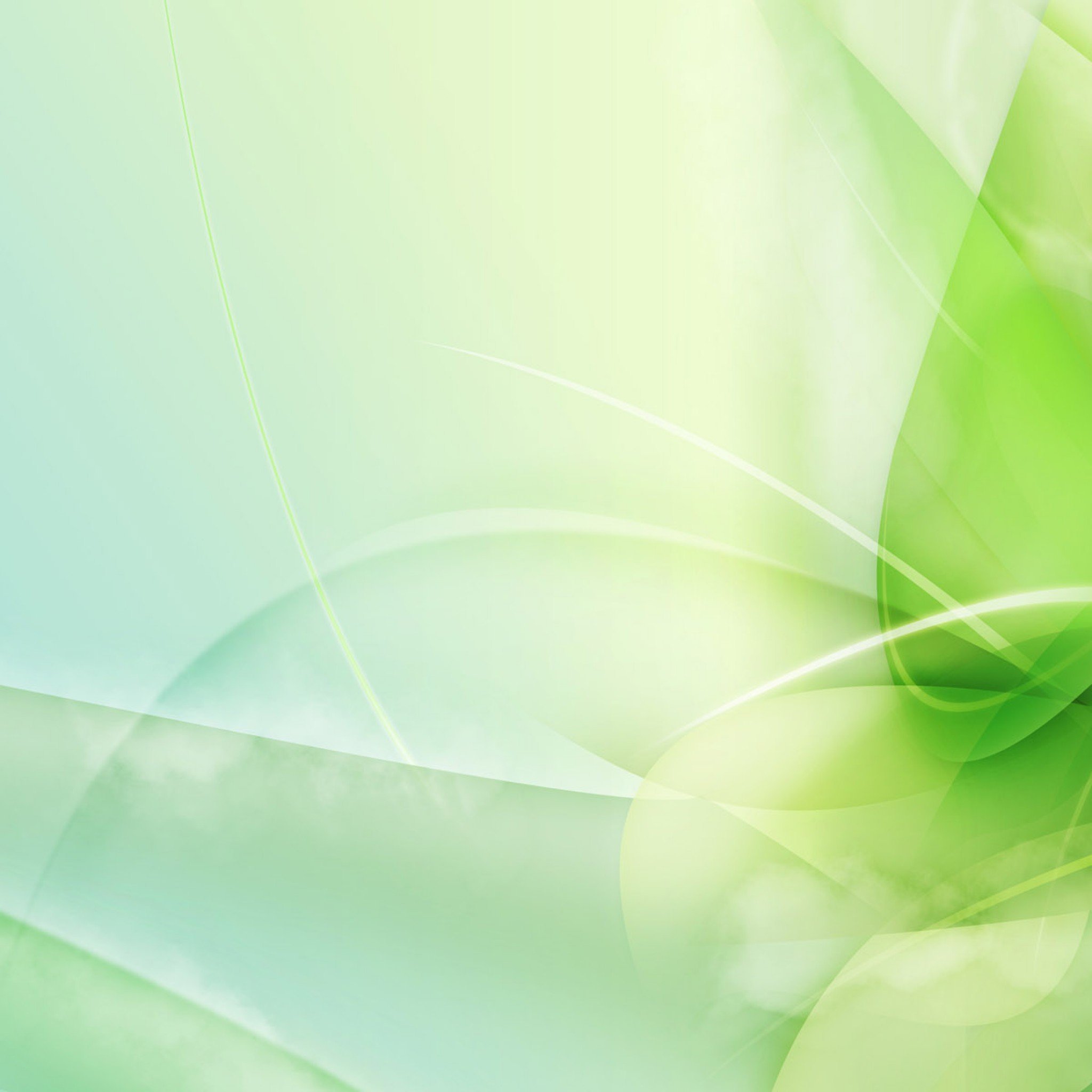 Что  такое  медиация ?Школьная  медиация – это  процедура  урегулирования  спора (конфликта)  между  участниками  образовательного  процесса с участием   медиатора -  нейтрального посредника, заинтересованного  лишь в том, чтобы стороны разрешили конфликт максимально выгодно для обеих сторон.
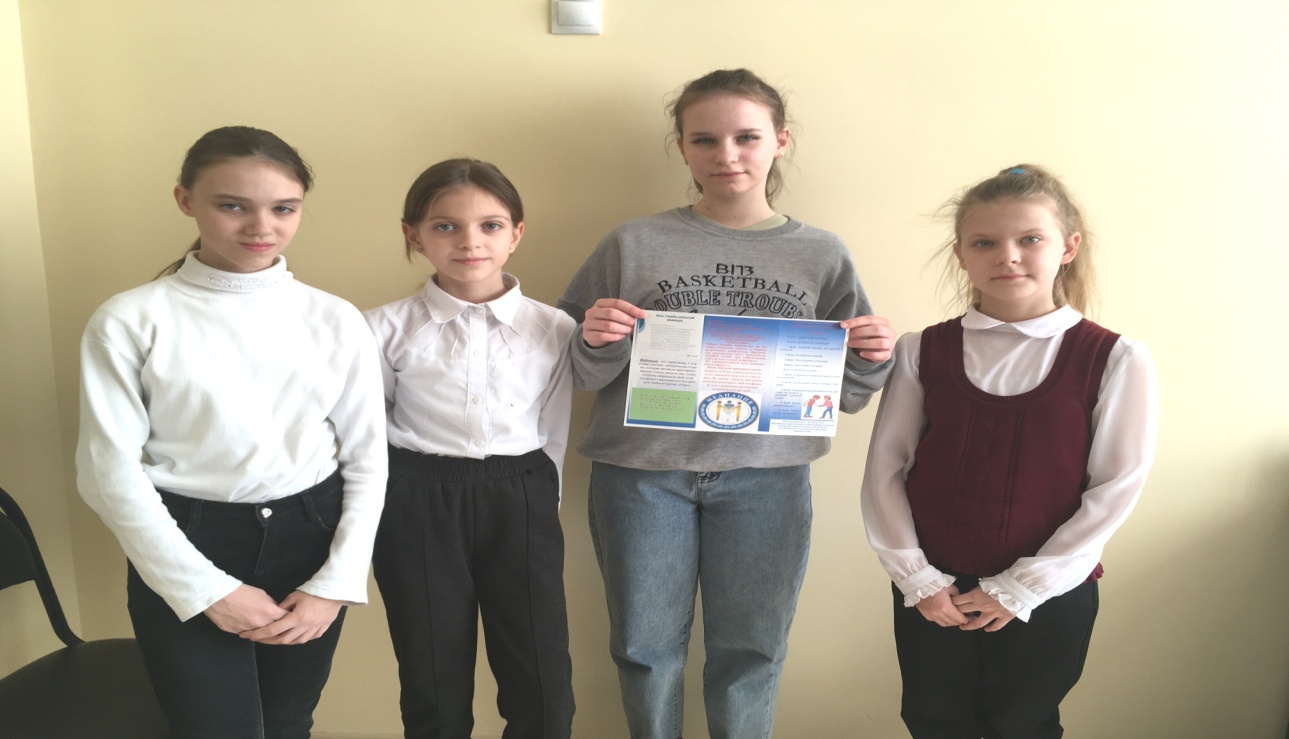 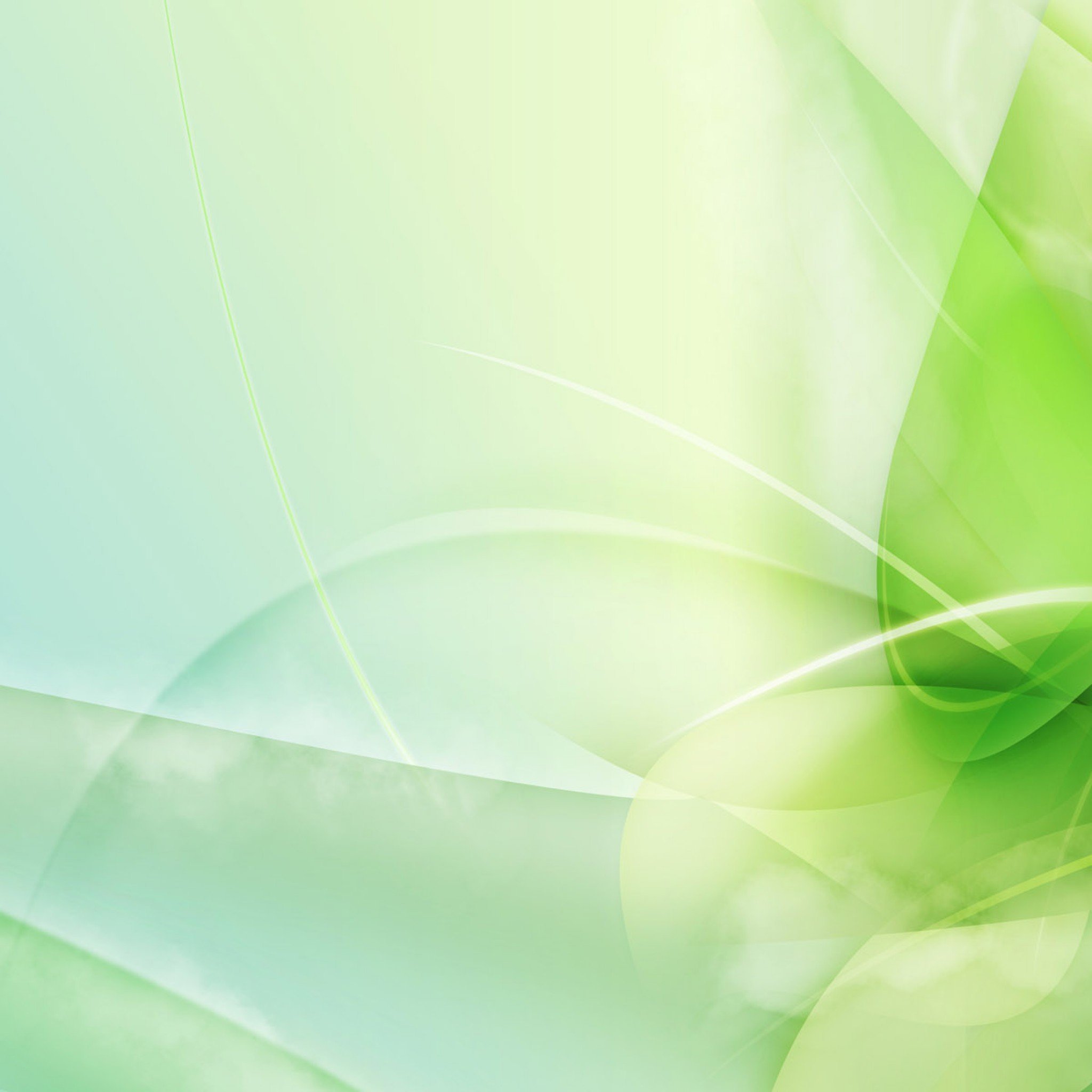 Зачем нужна  медиация  в  школе ?Главная цель медиации – превратить школу в безопасное, комфортное пространство  для всех участников образовательного  процесса (учеников, учителей, родителей)
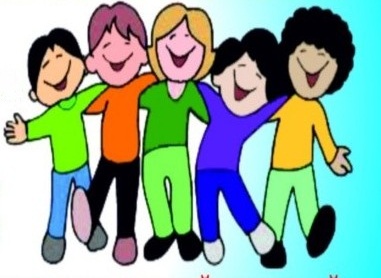 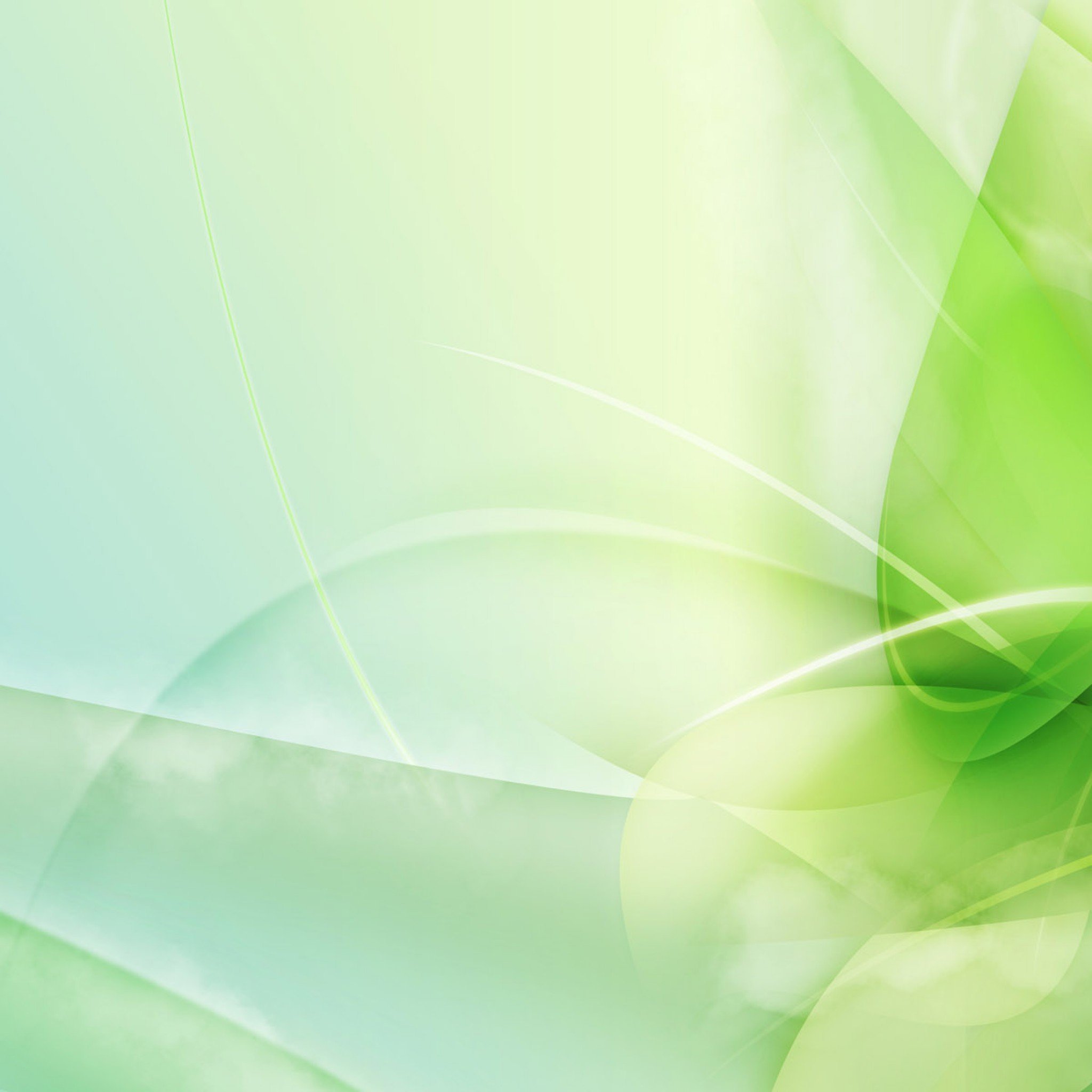 Принципы  службы  медиации:- добровольность участия сторон;- информированность сторон;- нейтральность медиатора;- конфиденциальность процесса медиации;- ответственность сторон и медиатора;- заглаживание вреда обидчиком;- самостоятельность служб примирения.
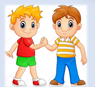 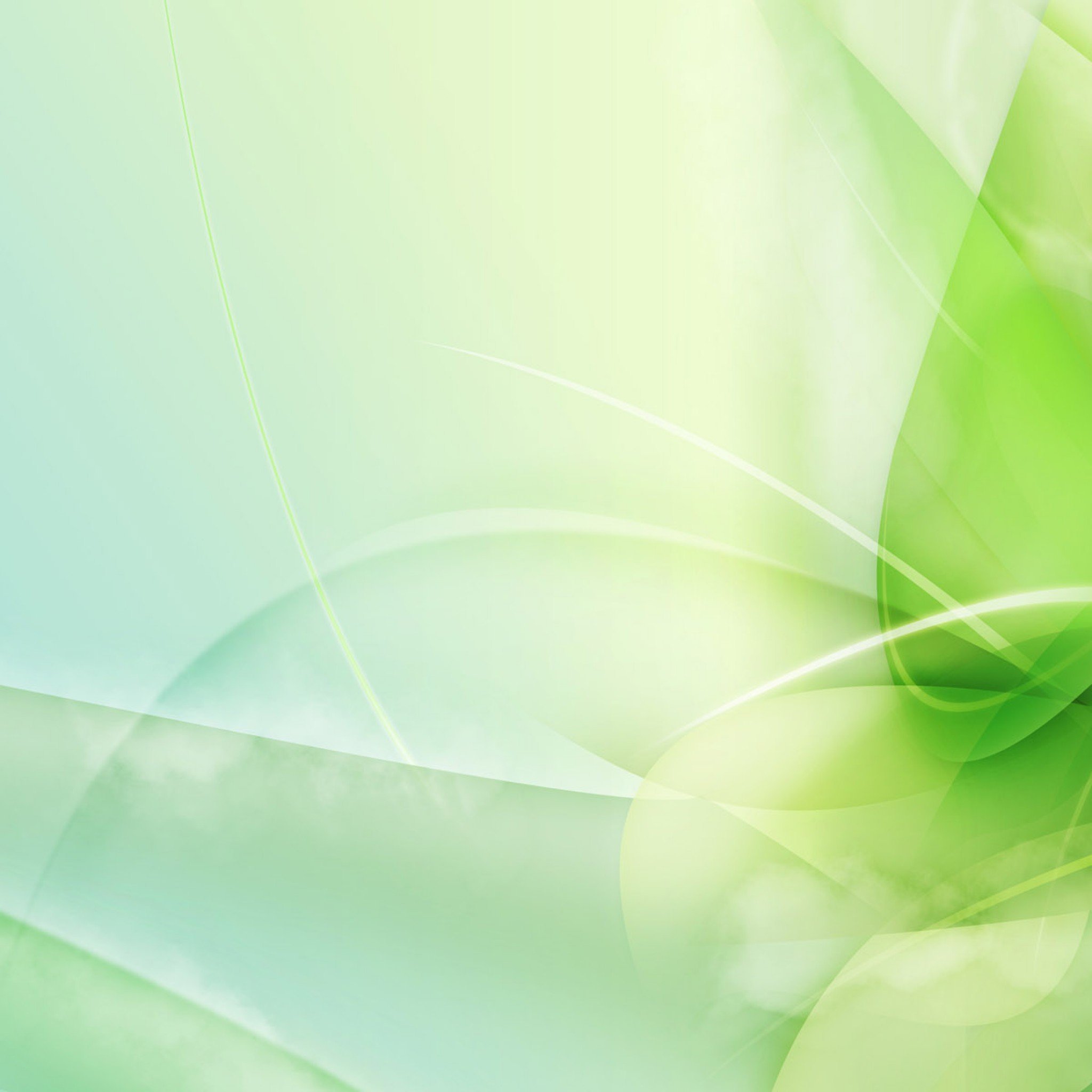 Вы можете обратиться  в службу  школьной медиации, если:
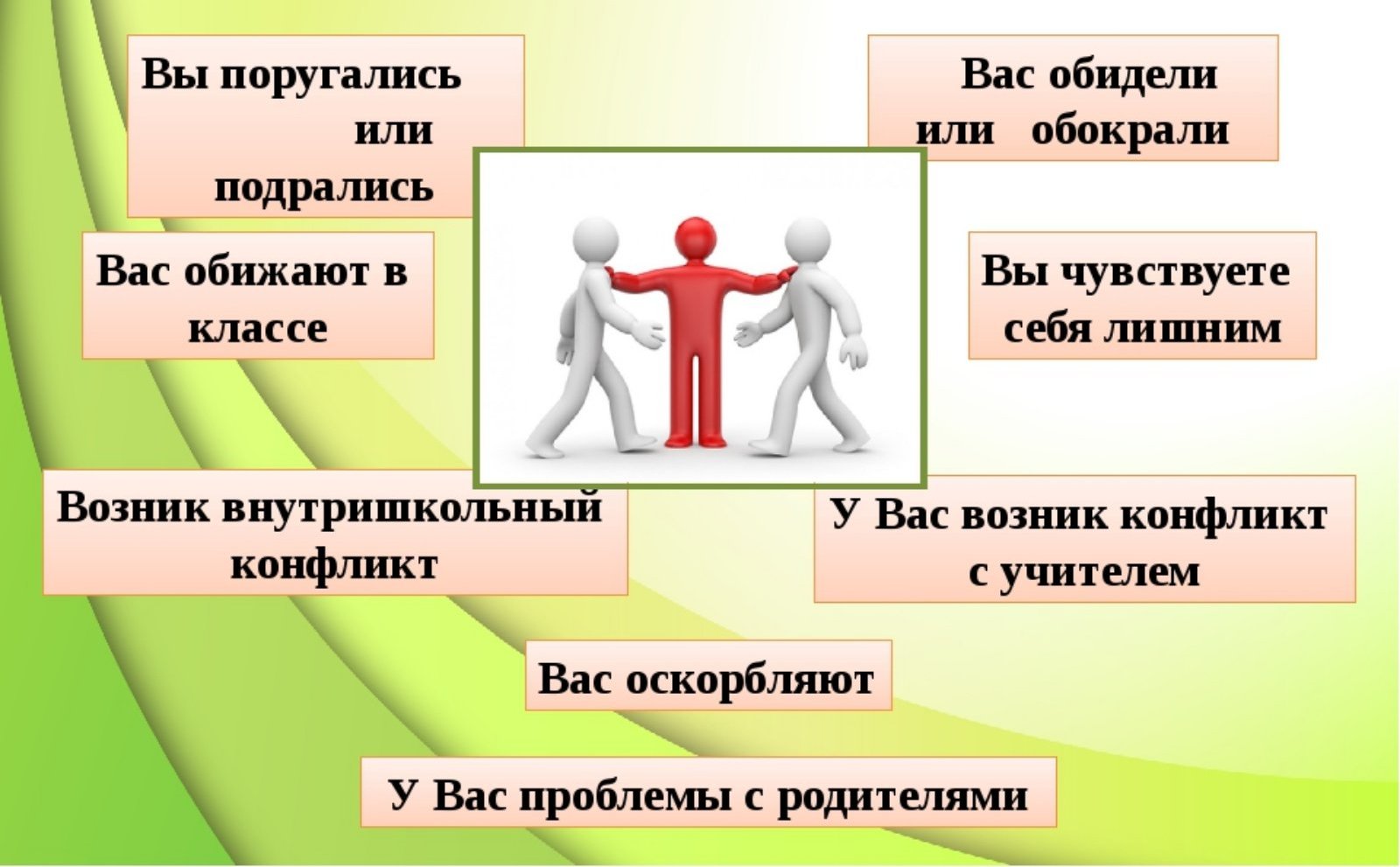 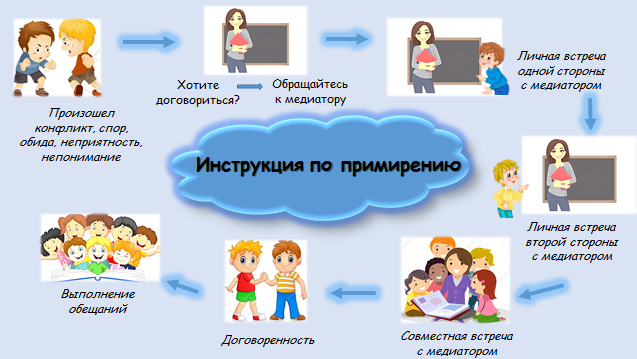 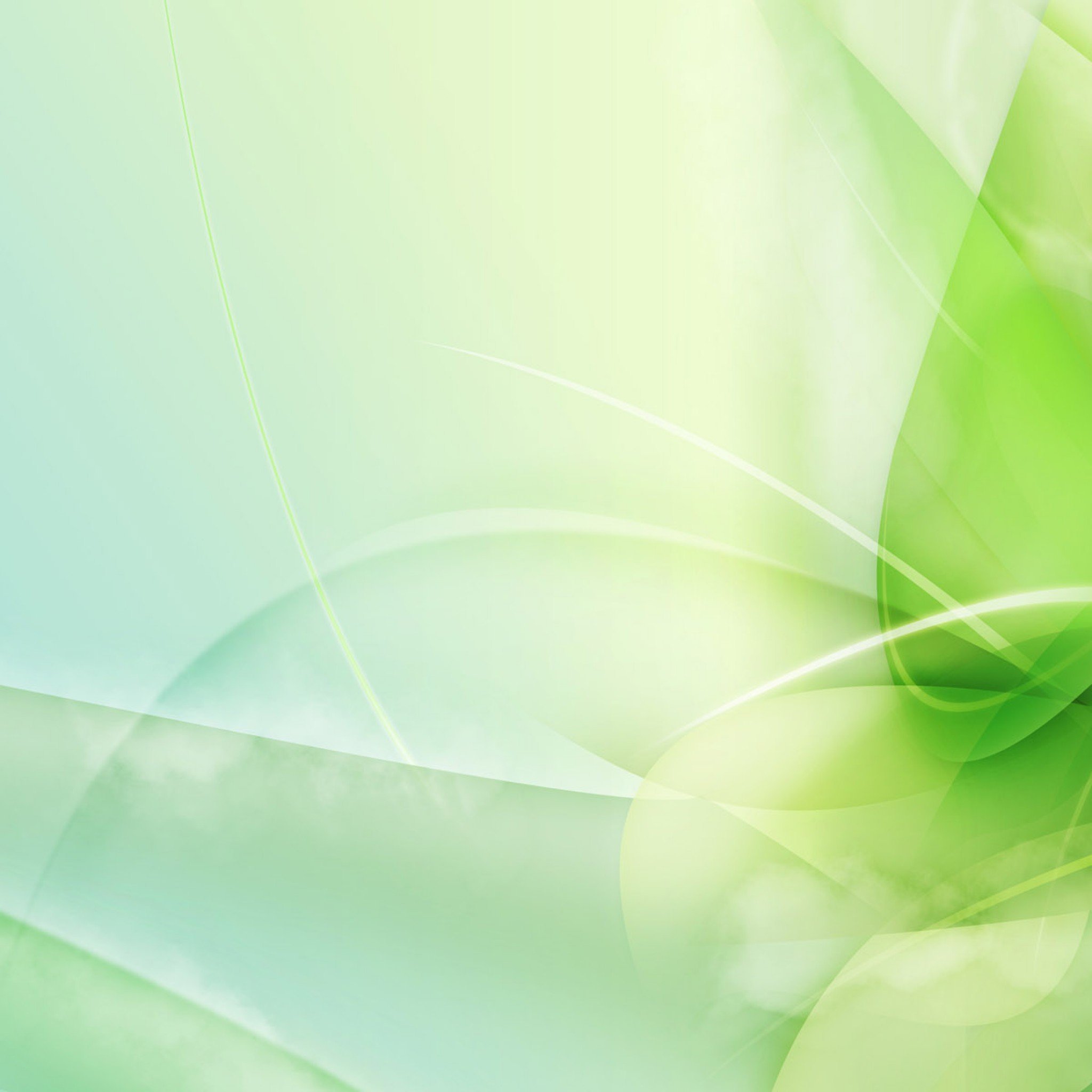 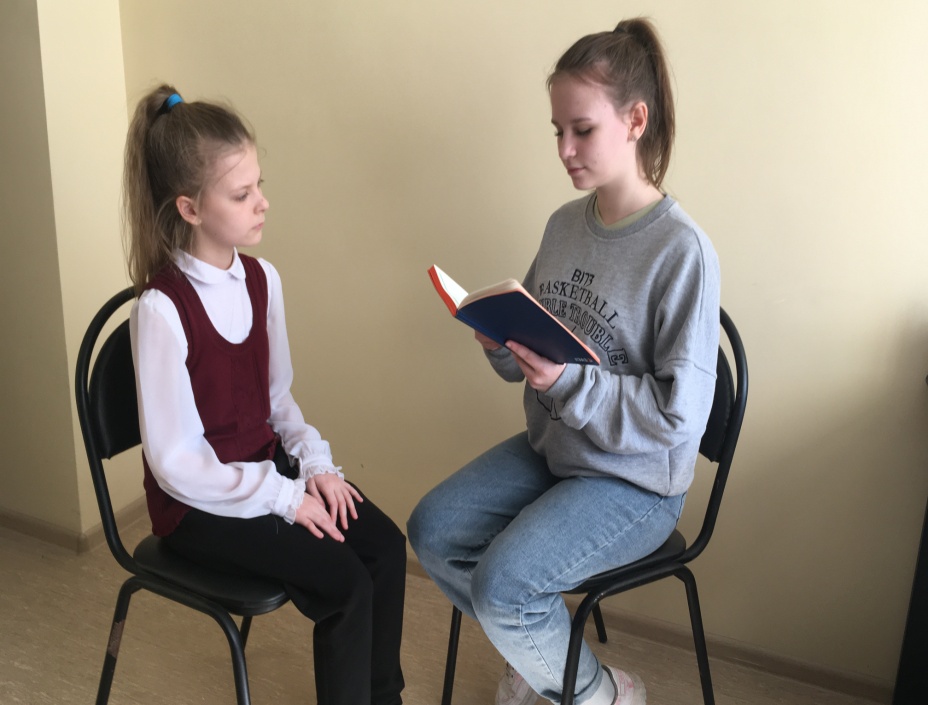 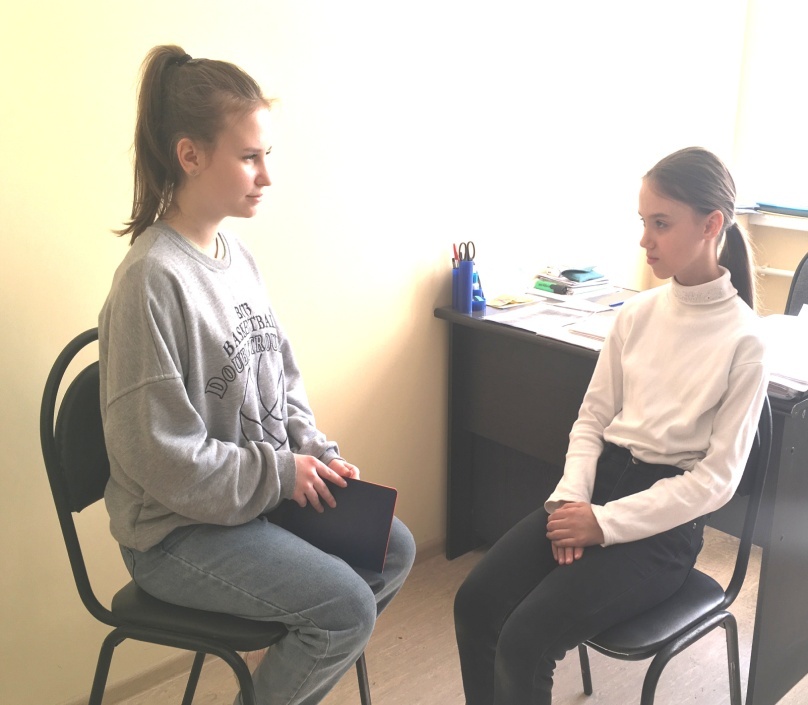 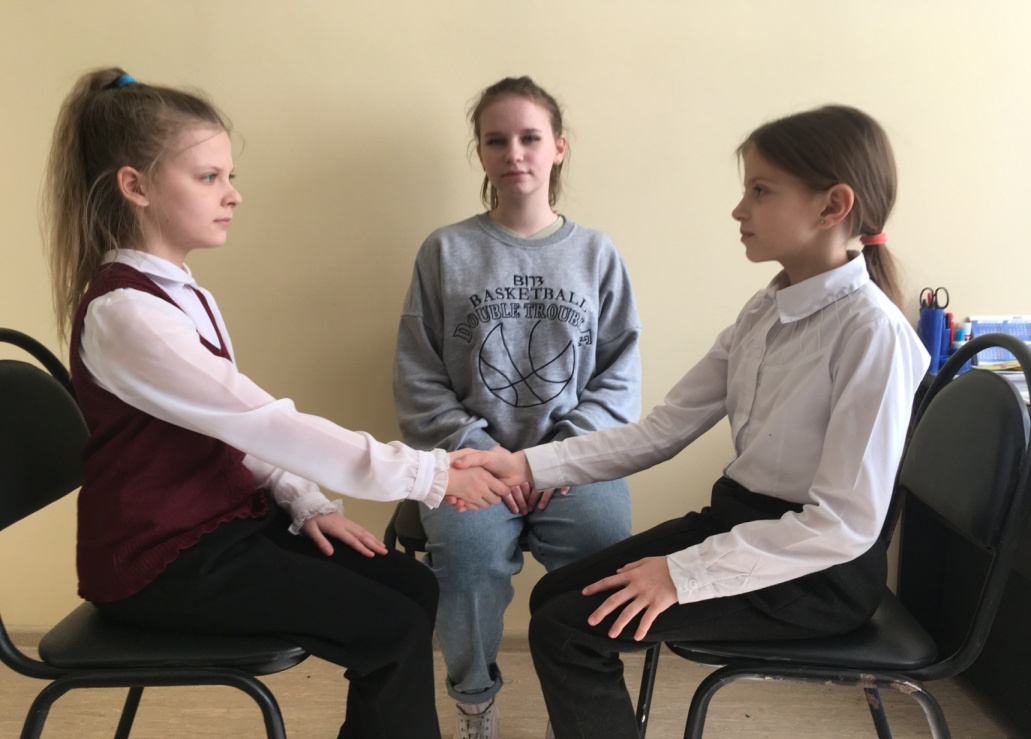 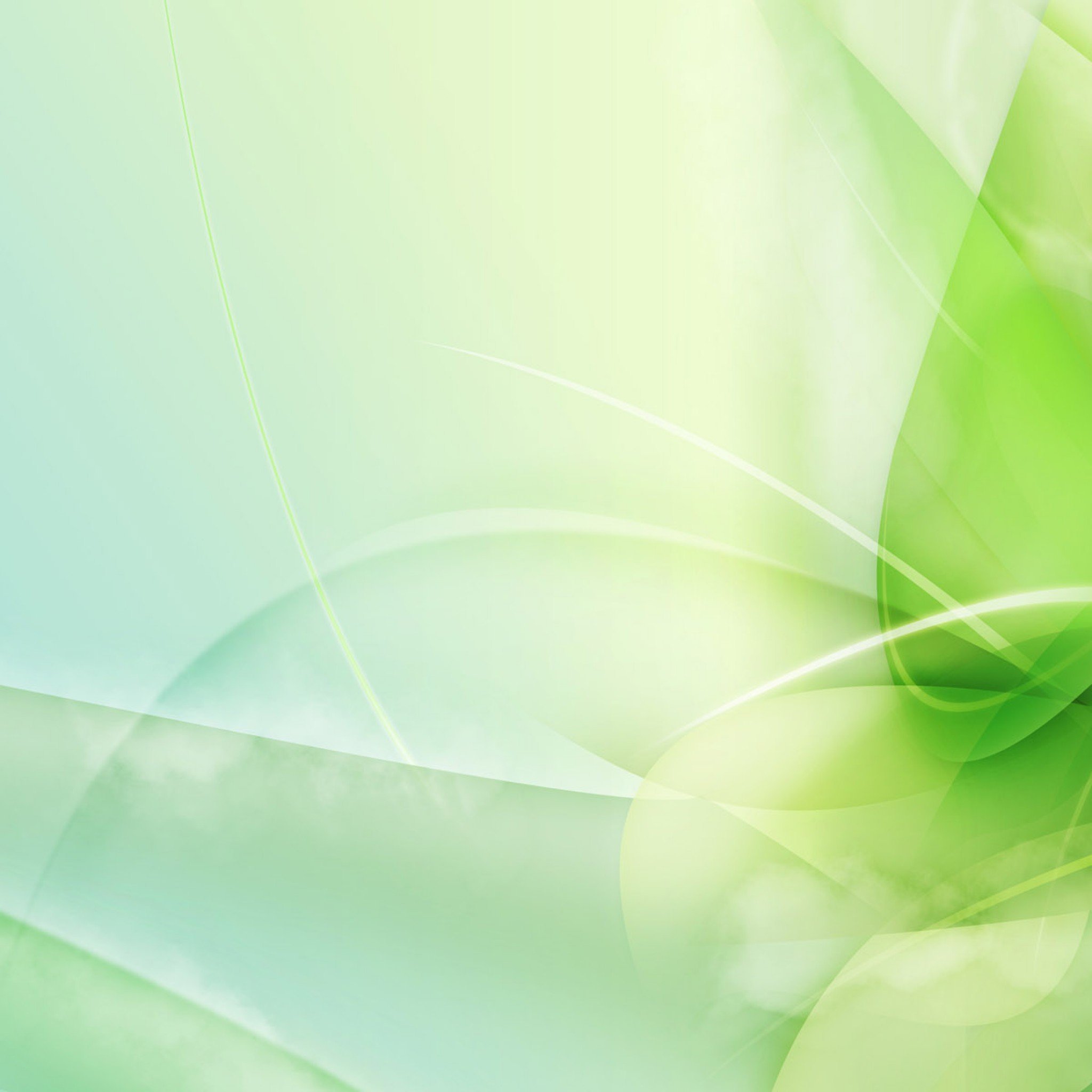 Разрешая споры, примиряя, мы приобретаем опыт, который нам пригодится в дальнейшей жизни. Ведь конфликты возникают везде. Именно в таких ситуациях  нам  могут пригодиться  навыки  правильно  выстраивать  отношения.